van
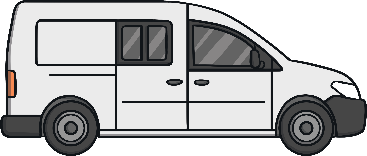 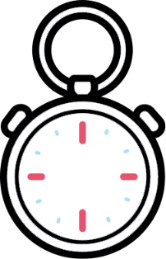 Start Timer
Start Timer
Use Timer
Show Answer
Next
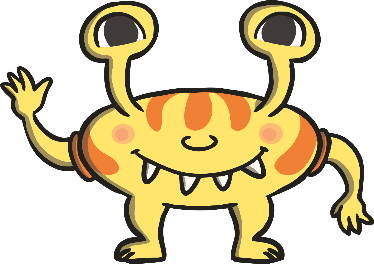 vux
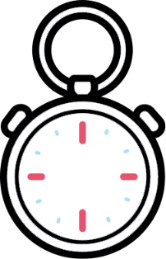 Show Answer
Use Timer
Start Timer
Start Timer
Next
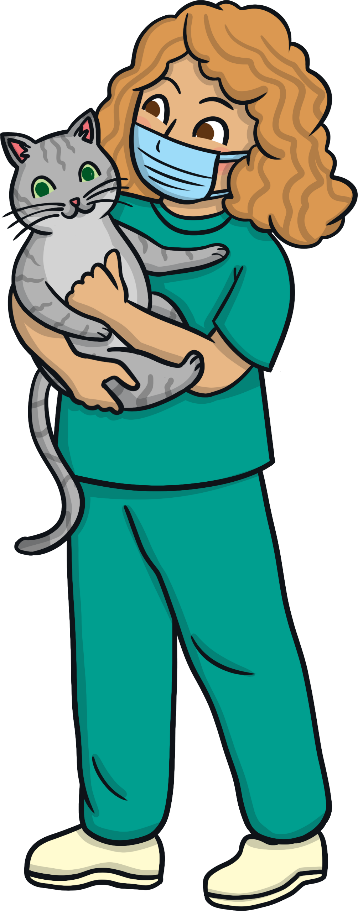 vet
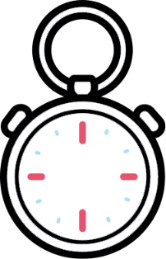 Start Timer
Start Timer
Use Timer
Show Answer
Next
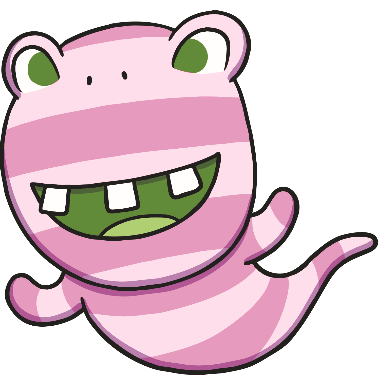 vot
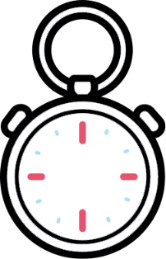 Show Answer
Use Timer
Start Timer
Start Timer
Next
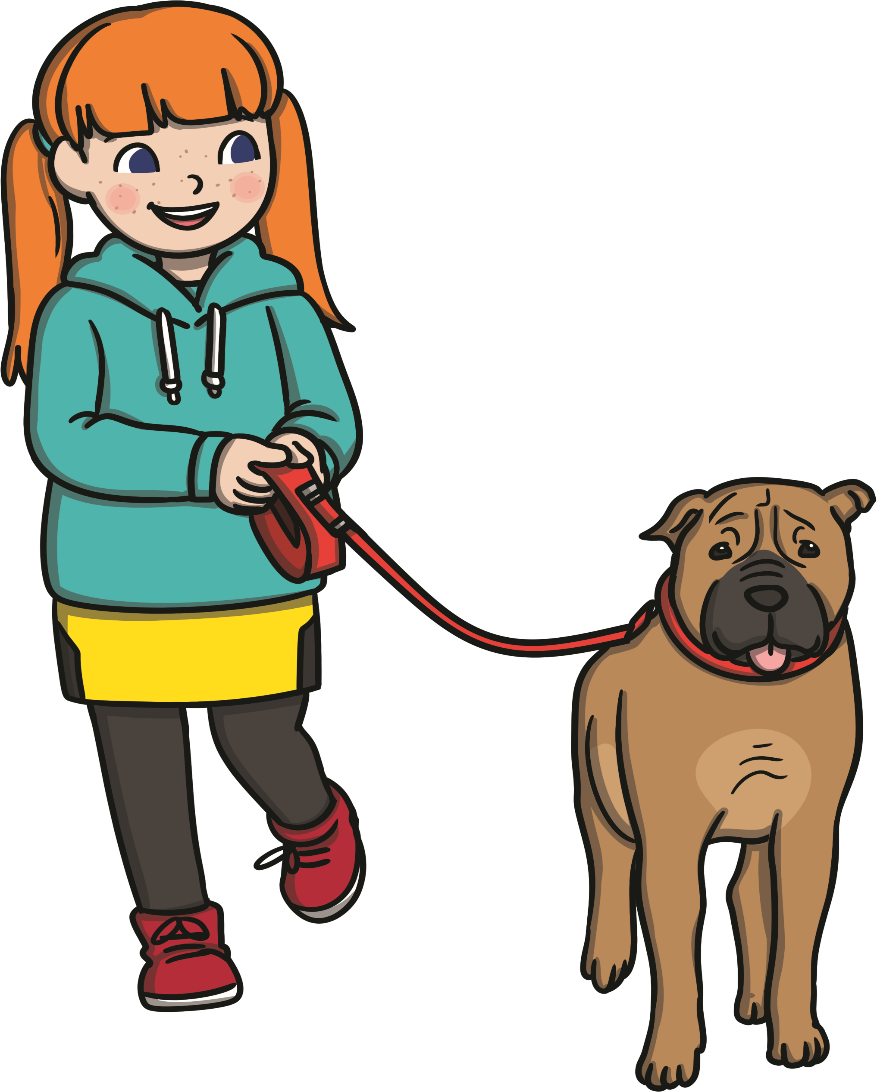 Bev
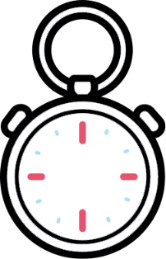 Start Timer
Start Timer
Use Timer
Show Answer
Next
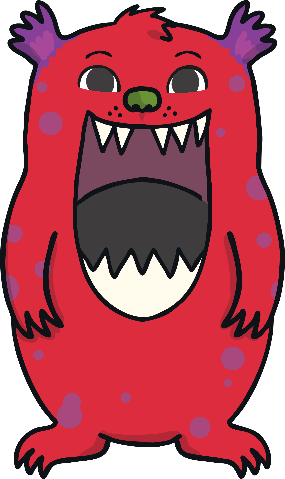 vell
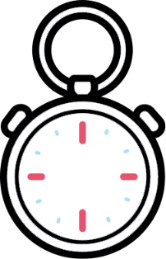 Show Answer
Use Timer
Start Timer
Start Timer
Next
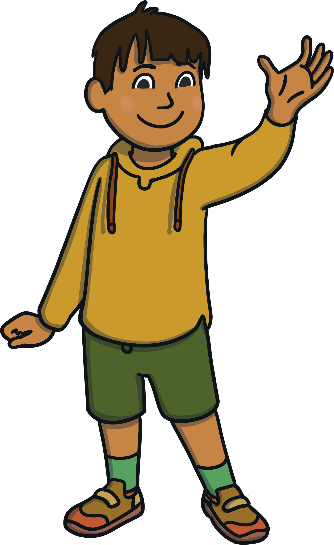 Kevin
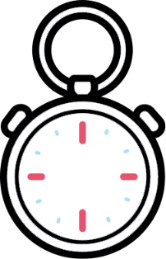 Start Timer
Start Timer
Use Timer
Show Answer
Next
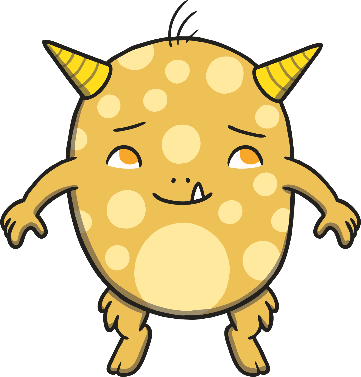 vit
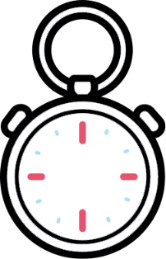 Show Answer
Use Timer
Start Timer
Start Timer
Next
velvet
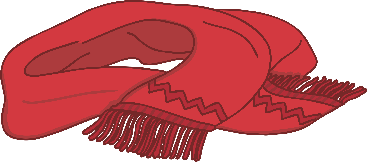 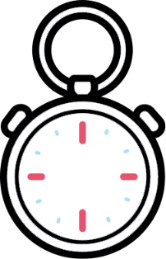 Start Timer
Start Timer
Use Timer
Show Answer
Next
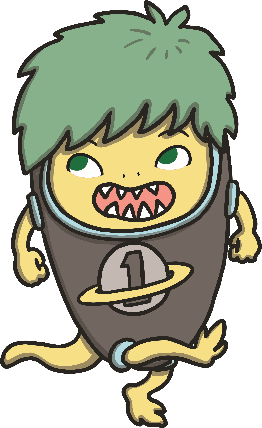 vaff
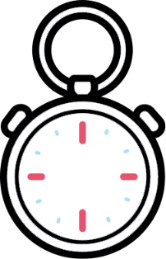 Show Answer
Use Timer
Start Timer
Start Timer
Next